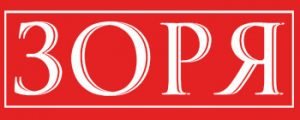 Газета “Зоря”
Аналіз оформлення
Про газету:
Перший номер видання вийшов 17 квітня 1917 року під назвою “Звезда”.
Тираж 134 180.
Головний редактор Ксенія Зайцева.
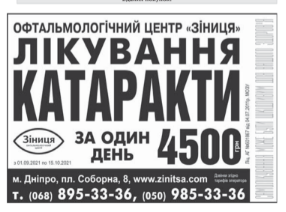 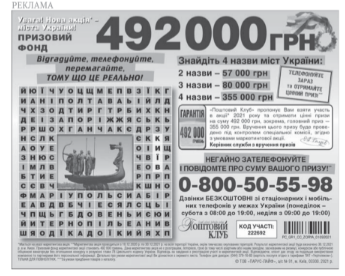 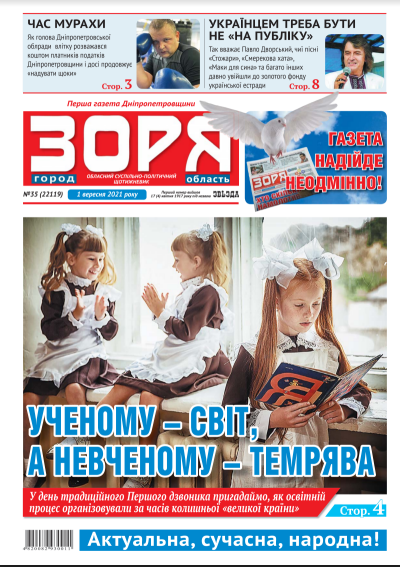 + Логотип: мінімалістичний, зрозумілий.
+ Поєднання кольорів: червоний, синій, білий і чорний.
+ Слоган.
+ Якісна картинка.
+ Посилання на цікаві статті.
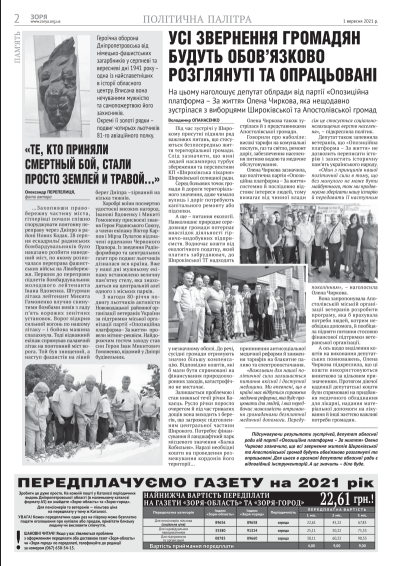 + Виділенні заголовки.
+ Якісні ілюстрації.
+ Зрозумілий, виділений лід.
+ Немає виділень, які ускладнюють читання.
+ Чітко окреслена рубрика.

Фото, які накладаються один на одного.
 Заголовок російською.
 Забагато колонок тексту.
Ч/б верстка.
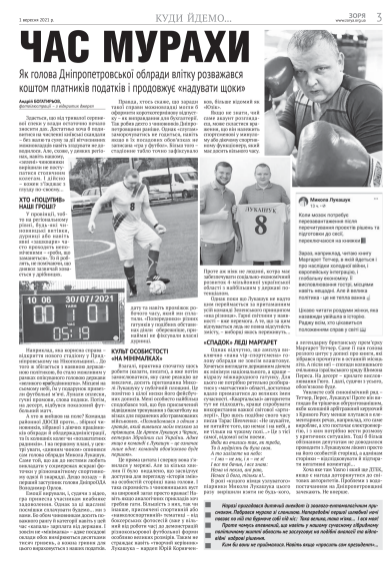 + Виділенний заголовок і підзаголовки.
+ Якісні ілюстрації.
+ Немає виділень, які ускладнюють читання.
+ Чітко окреслена рубрика.

Фото, які накладаються один на одного.
Короткі колонки.
Відсутність підписів.
Ч/б верстка.
+ Виділенні заголовки.
+ Якісні ілюстрації.
+ Немає виділень, які ускладнюють читання.
+ Чітко окреслена рубрика.

Не в кожній статті є лід.
 Розтягнутий текст.
Ч/б верстка.
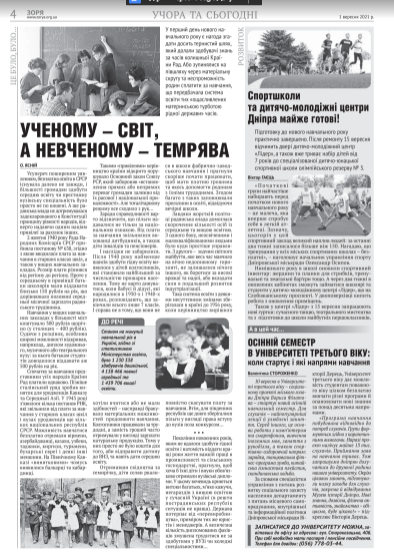 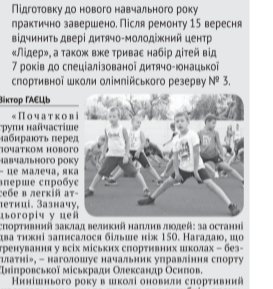 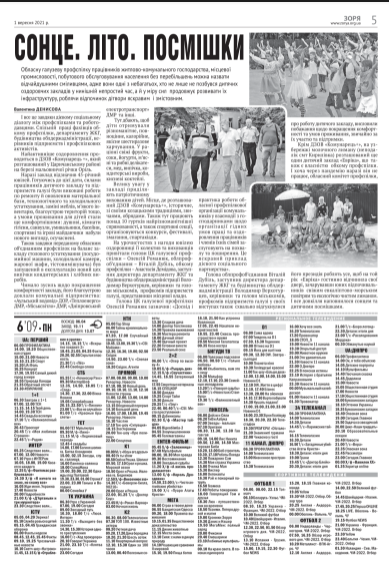 + Виділенний заголовок.
+ Якісні ілюстрації.
+ Немає виділень, які ускладнюють читання.

Фото, які накладаються один на одного.
Відсутність підписів до ілюстрацій.
 Не вказано рубрику.
Ч/б верстка.
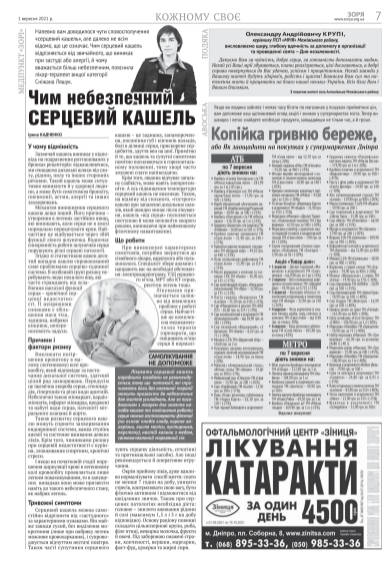 + Якісні ілюстрації.
+ Немає виділень, які ускладнюють читання.
+ Цікава кругла ілюстрація.
+ Вказано рубрику.

Не уніфікований вигляд заголовків.
 Спочатку маленькими літерами, потім великими заголовок.
 Короткі колонки з маленьким кеглем шрифта.
Ч/б верстка.
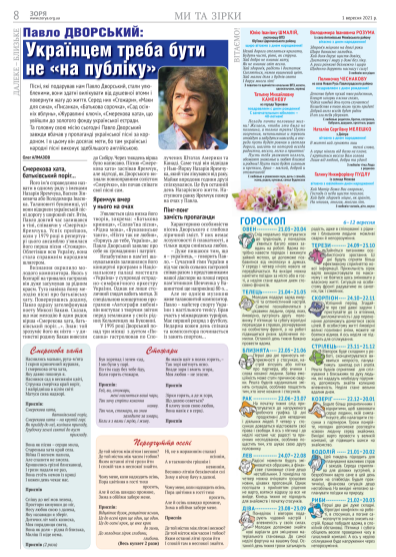 + Якісні ілюстрації.
+ Дотримано кольорової гами.
+ Виділена цитата.
+ Вказано рубрику.

-Короткі колонки.
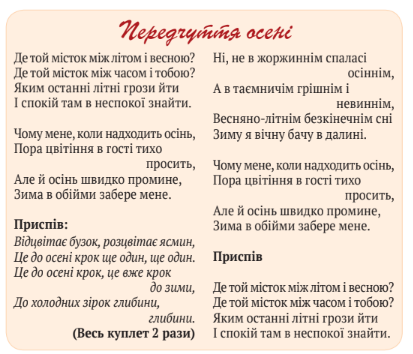 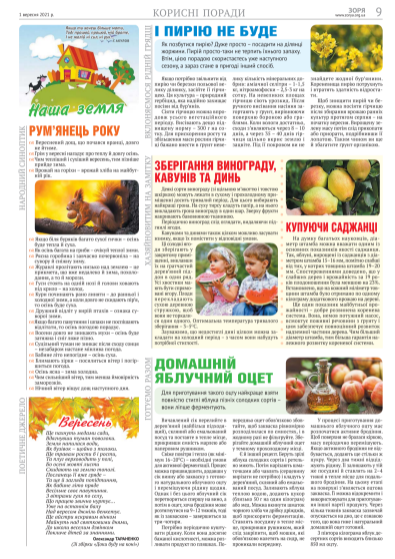 + Якісні ілюстрації.
+ Дотримано кольорової гами.
+ Гарне поєднання кольорів і картинок.
+ Вказано рубрику.

- Відсутній лід в деяких статтях.
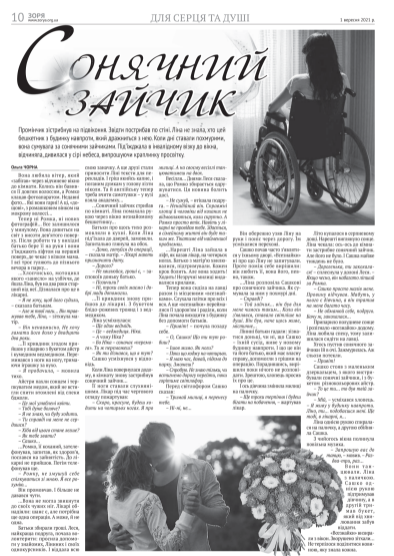 + Якісні ілюстрації.
+ Шрифт заголовка.
+ Присутній лід.
+ Вказано рубрику.
+ Вдало підібрані картинки.

Забагато колонок.
 Ч/б верстка.
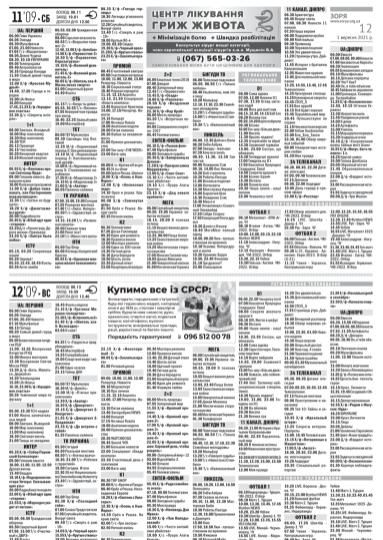 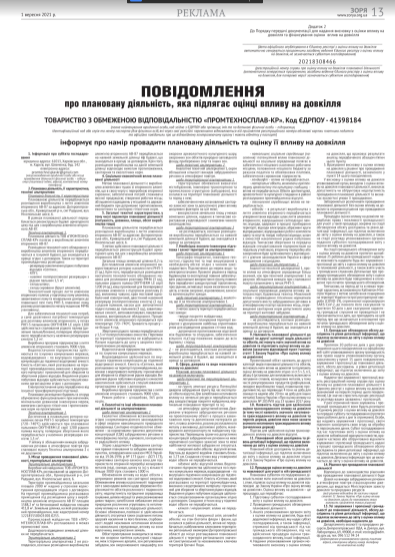 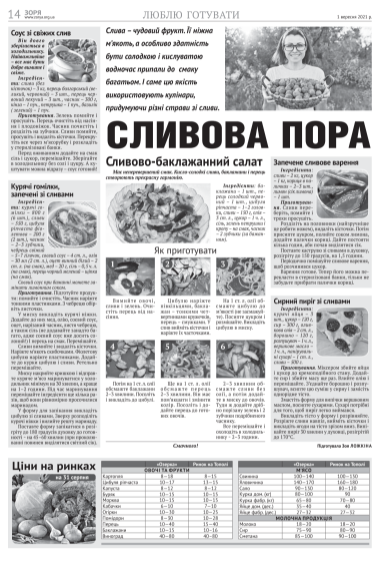 + Якісні ілюстрації.
+ Виділенні заголовки.
+ Вказано рубрику.
+ Рецепт в картинках.

Багато пустого місця на сторінках.
- Розрядка тексту завелика.
 Ч/б верстка.
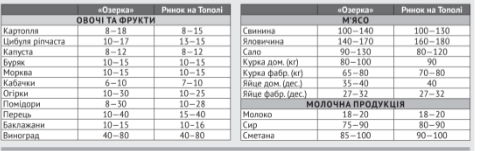 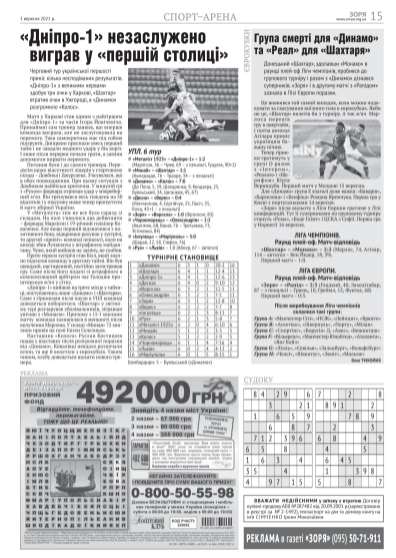 + Якісні ілюстрації.
+ Виділенні заголовки.
+ Вказано рубрику.
+ Присутність ліду.

- Розрядка тексту завелика.
 Ч/б верстка.
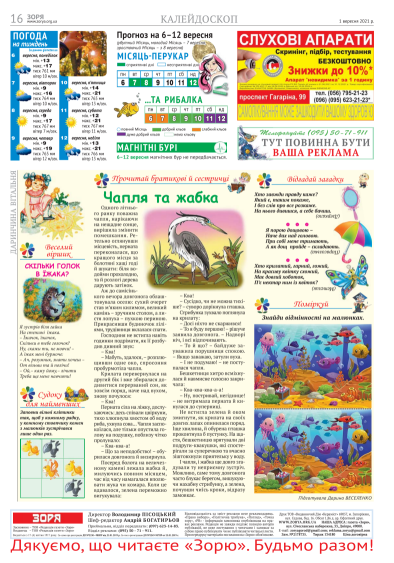 + Яскраві кольори.
+ Кольори поєднуються між собою.
+ Якісні ілюстрації.
+ Кольорова верстка.
+ Цікаві рубрики.
Дякую за увагу!!!